Стань участником движения!
Что такое ГТО?
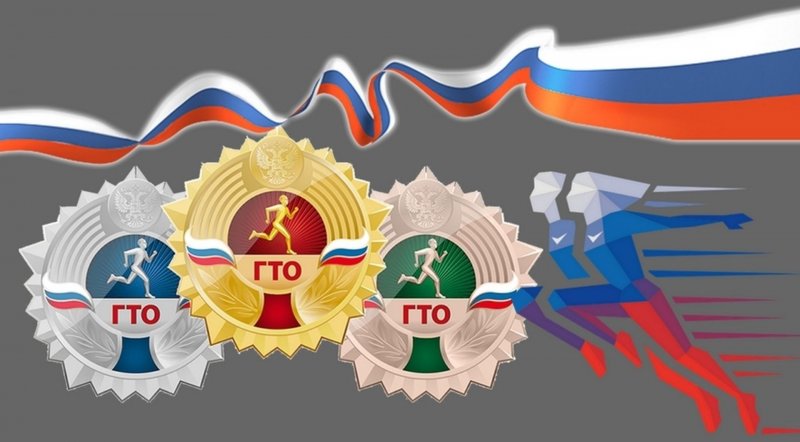 Всероссийский физкультурно-спортивный комплекс 
«Готов к труду и обороне» (ГТО) — полноценная программная и нормативная основа 
физического воспитания населения страны, нацеленная на развитие массового спорта 
и оздоровление нации
Комплекс ГТО предусматривает подготовку к выполнению и непосредственное выполнение населением различных возрастных групп (от 6 до 70 лет и старше) установленных нормативных требований по трем уровням трудности, соответствующим золотому, серебряному и бронзовому знакам отличия «Готов к труду и обороне» (ГТО). 


Начиная с 2019 года Всероссийский физкультурно-спортивный комплекс «Готов к труду и обороне» вошел в состав Федерального проекта «Спорт – норма жизни!», который, в свою очередь, является частью Нацпроекта «Демография» на период 2019-2030 гг.
Комплекс ГТО состоит из 11 ступеней в соответствии с возрастными группами населения от 6 до 70 лет и старше и нормативов по 3 уровням трудности, соответствующих золотому, серебряному и бронзовому знакам.I. СТУПЕНЬ — возрастная группа от 6 до 8 лет   II. СТУПЕНЬ — возрастная группа от 9 до 10 лет     III. СТУПЕНЬ — возрастная группа от 11 до 12 лет    IV. СТУПЕНЬ — возрастная группа от 13 до 15 лет   V. СТУПЕНЬ — возрастная группа от 16 до 17 лет     VI. СТУПЕНЬ — возрастная группа от 18 до 29 лет     VII. СТУПЕНЬ — возрастная группа от 30 до 39 лет      VIII. СТУПЕНЬ — возрастная группа от 40 до 49 лет   IX. СТУПЕНЬ — возрастная группа от 50 до 59 лет   X. СТУПЕНЬ — возрастная группа от 60 до 69 лет          XI. СТУПЕНЬ — возрастная группа от 70 лет и старше
Виды нормативов и испытаний (тестов), входящие в состав ВФСК ГТО , направлены на определение уровня развития физических качеств человека: выносливости, силы, гибкости и его скоростных возможностей.                                                  Государственные требования комплекса ГТО внутри каждой ступени делятся на:        — обязательные;
— по выбору.                                                                                                                                 Выполнять нормативы ГТО в рамках одной возрастной группе в ступени комплекса можно в течение одного календарного года.
Сколько необходимо выполнить нормативов испытаний (тестов) ГТО, чтобы получить знак отличия?
Количество выполненных нормативов испытаний (тестов) для получения знака отличия того или иного достоинства зависит от нормативов вашей возрастной ступени(http://gto.ru/norms). Обратите внимание, что в каждой такой ступени есть «обязательные» испытания, и испытания «по выбору».
Будьте внимательны, при выполнении нормативов испытаний (тестов) «по выбору», могут быть предложены «альтернативные» тесты. При выполнении нескольких «альтернативных» нормативов испытаний (тестов) засчитывается выполнение норматива, которое советует знаку отличия наивысшего достоинства.
Где можно увидеть результаты выполнения испытаний Комплекса ГТО?

Результаты испытаний Вы можете посмотреть в личном кабинете в разделе «Мои результаты», а также вы можете скачать официальное мобильное приложение ВФСК ГТО. После выполнения нормативов испытаний результаты оформляются ответственными сотрудниками Центров тестирования, передаются на проверку и вносятся в личные кабинеты граждан. Учитывая, что этот процесс занимает некоторое время, результаты свои в личном кабинете вы сможете увидеть в течение 10-14 дней после тестирования.
Зачем выполнять ГТО в 21 веке?
Ответ на этот вопрос для каждого человека может быть свой. Кто-то хочет сравнить себя со старшими семьи, имеющими советский знак ГТО. Кто-то хочет попробовать достичь конкретного результата и проверить свою силу воли и настойчивость. А кто-то просто привык быть первым в учёбе и спорте. Все люди разные. Однако,у всех, кто добровольно решил пройти испытание комплексом ГТО, есть одна общая черта, — целеустремлённость.Именно эта черта является наиболее важной для людей XXI века. Только целеустремлённые и физически подготовленные люди смогут добиваться успеха в условиях конкуренции на рынке труда.
Организаторы проекта ГТО считают возрождение комплекса ГТО в учебных заведениях принципиально важным для формирования у молодого поколения целеустремлённости и уверенности в своих силах.
Возвращение ГТО в Россию востребовано временем и социальными факторами. Оно позитивно встречено большинством россиян. Здоровье народа бесценно, и его фундамент закладывается в том числе и подобными общегосударственными мероприятиями регулярного характера. Наработанный десятилетиями механизм основы системы физического воспитания жизнеспособен, и можно надеяться, что его реализация вскореинициирует прогресс в развитии российского спорта.
Что мне даст знак ГТО?
Введение комплекса «Готов к труду и обороне» способствует     улучшению физической подготовки жителей и в целом развитию массового спорта;
Абитуриенты, имеющие золотой знак ГТО, могут получить             дополнительные баллы к ЕГЭ от 1 до 10 припоступлении ВУЗы;
Студенты с такими знаками могут претендовать на повышенную академическую стипендию. Окончательное решение принимает администрация учебного заведения.
 Также, чтобы мотивировать граждан к сдаче нормативов, работодатель по своему усмотрению, предусматриваетфинансовое вознаграждение или возможность добавления к отпуску дополнительных дней.
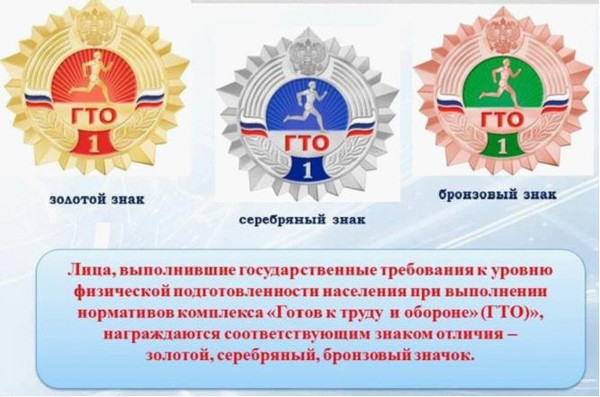 Зачем нужна регистрация на сайте www.gto.ru?

⠀
Для этого есть несколько важных причин:
Первая и самая главная причина - без регистрации вы не сможете получить знак отличия.    
Регистрируясь на сайте, вы получаете уникальный идентификационный номер (УИН) в автоматизированнойсистеме ГТО, позволяющий выполнять нормативы в официальном режиме.
В личном кабинете  вы всегда сможете посмотреть количество дней, оставшихся до завершения отчетного периода и отследить уровень выполнения нормативов.
УИН – уникальный идентификационный номер
 
После регистрации на сайте www.gto.ru каждому участнику комплекса присваивается уникальный идентификационныйУИН. Например: 19-77-0000001.
Значение цифр:
Первые 2 цифры – календарный год, когда новый пользователь был зарегистрирован в системе и получил возможностьпользоваться опциями личного кабинета. В нашем примере - это 2019 год.
Вторые 2 цифры – общепринятое цифровое обозначение субъекта РФ для определения места регистрации.В нашем случае 77 регион – город Москва.
Оставшиеся 7 цифр – порядковый номер участника внутри текущего года и на соответствующей территории.
Помни, УИН присваивается один раз и при переходе в другую возрастную ступень номер сохраняется.
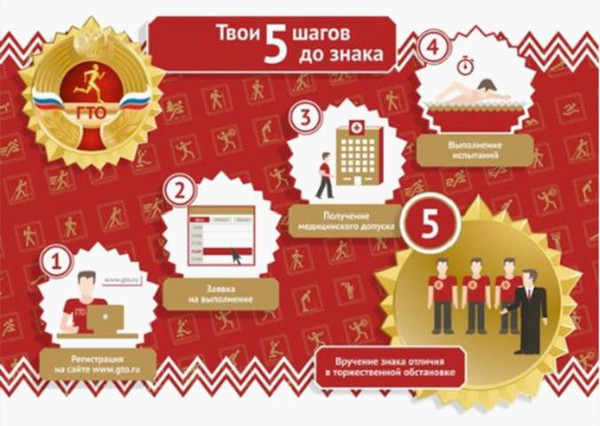 Начинаем регистрацию в программе «ГТО».                                                                           
                               Сдаем и выполняем нормативы с февраля 2023 г .  
                      Для этого нужно: 

1. Регистрация при помощи  родителей в программе АИС «ГТО» - - https://user.gto.ru/user/register (регистрировать нужно ребенка, дата рождения ребенка)
2. Заполнение индивидуальных заявок - https://xn--c1awl.xn--80acgfbsl1azdqr.xn--p1ai/dokumenty/individualnaya-zayavka (заполняют родители (от руки или на компьютере и  отдают в  распечатанном виде Якутиной Л.В.(учитель фк) 
3. Нормативы ГТО - https://gto.ru/norms тут вы смотрите по возрастам (ступеням) кому что нужно выполнить, чтобы не ошибиться в нормативах
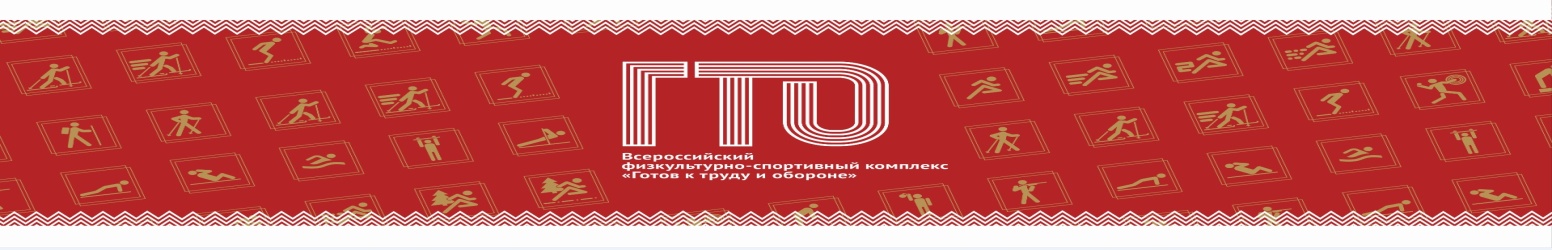 Важные сайты
 http://www.gto.ru/
гто.екатеринбург.рф
http://gto-site.ru/oficialnyy/
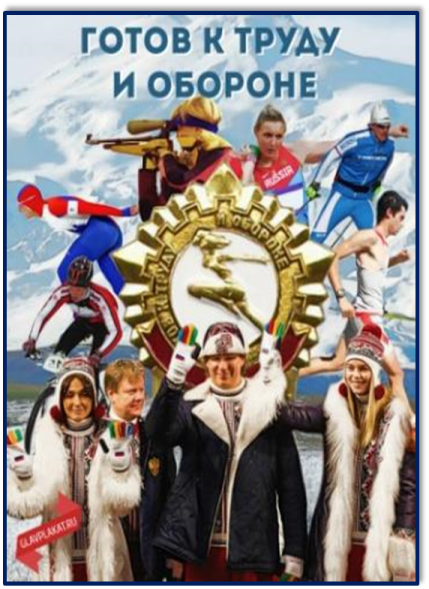